Black Vase (SH27)
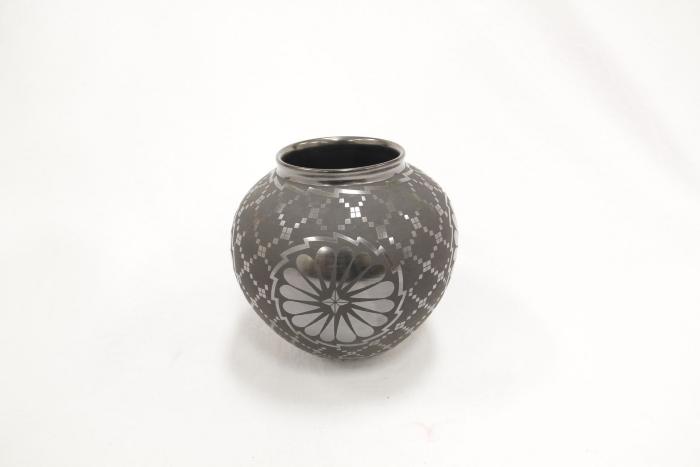